GIL EXPRESS: WHAT IS AND WHAT WILL BE
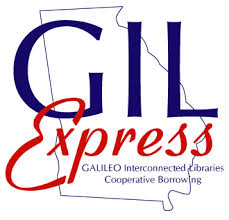 Rosemary Humphrey, Kennesaw State University
Mary Poland, University of Georgia
Viki Timian, University of Georgia
WHAT IT IS
GIL Express is a program allowing eligible students, faculty, or staff members from any University System of Georgia institution to borrow books from any other University System of Georgia Library.

Materials may be borrowed in person from the lending library (Walkup Charges) or materials may be requested from the GIL-Find Catalog to be sent to patron’s preferred pickup library (Remote Charges).
First Things – GIL Express
Subscribe to these lists:
GIL Fulfillment Community - G2FULFILLMENT@LISTSERV.UGA.EDU
GIL Express Courier Information – GIL-COURIER-L@LISTSERV.UGA.EDU
GIL General Information – GA-G2ALL@LISTESERV.UGA.EDU
To subscribe to the email lists go to the website - listserv.uga.edu 
Or, email helpdesk@usg.edu
Review this website:
https://sites.google.com/view/g3almatraining/
GIL EXPRESS WEBSITE
http://gil.usg.edu/gil_express
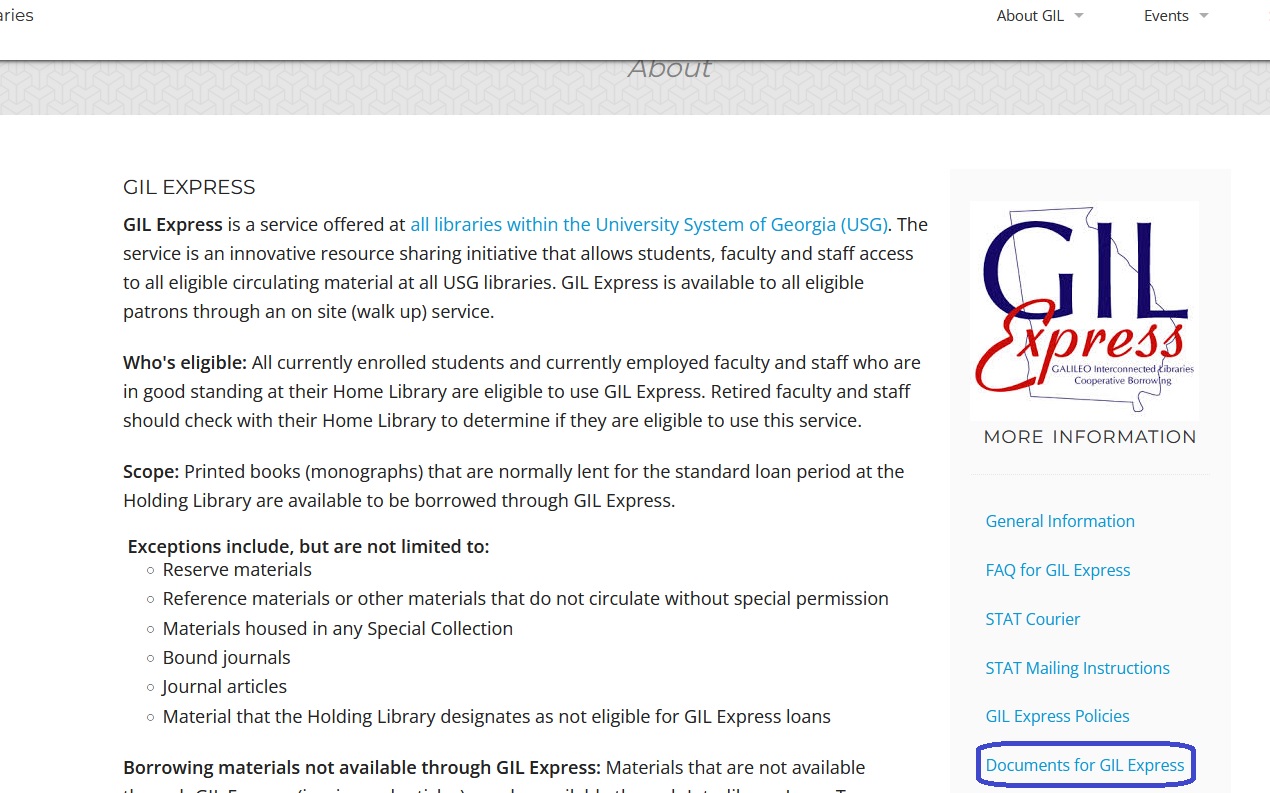 DOWNLOADS & DOCS
https://gil.usg.edu/
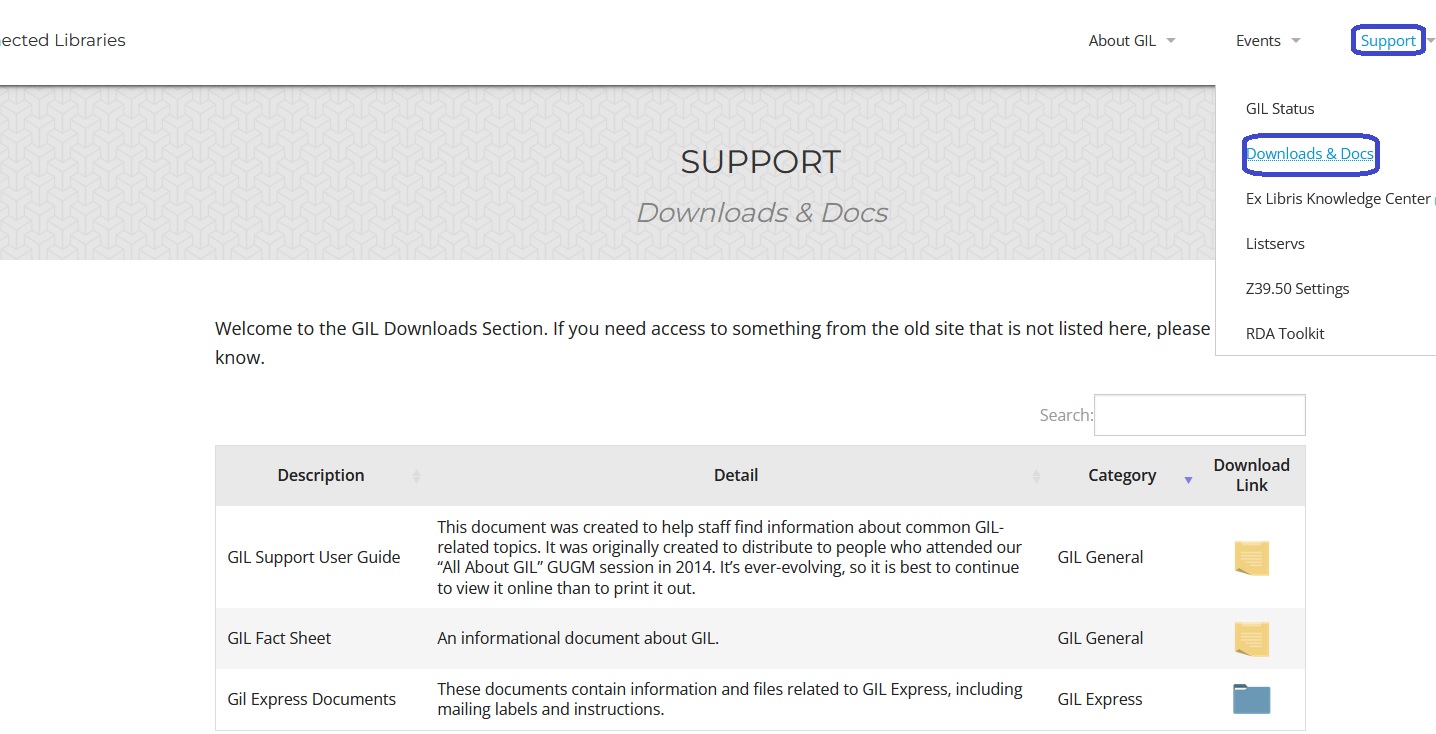 DOWNLOADS & DOCS LOGIN
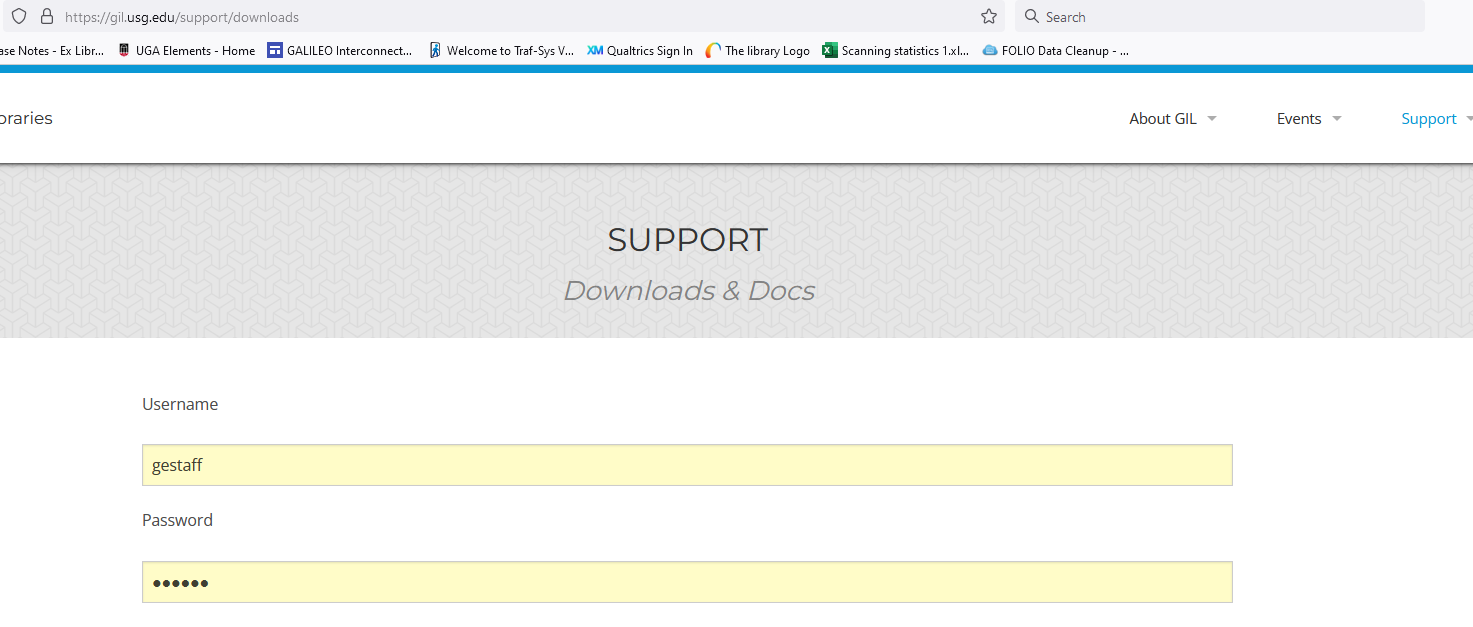 GIL EXPRESS DOCUMENTS
GIL Express Documents Google Drive
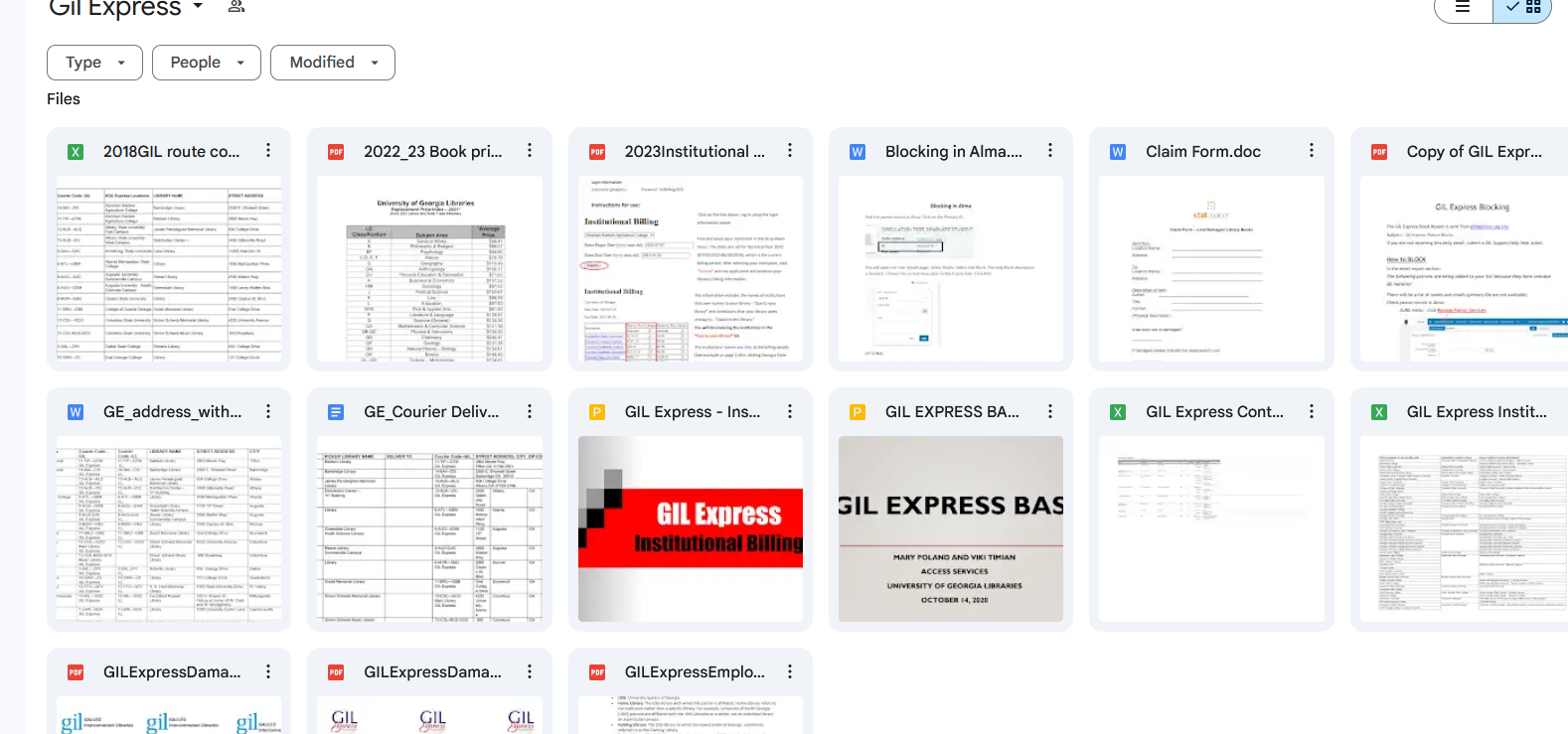 DOCUMENT HIGHLIGHTS
GIL Express Contacts List – List of library staff at each institution who can be contacted about a GIL Express issue.
GIL Express Blocking – Guide on how to block accounts for overdue GIL Express books.
Institutional Billing – Guide describing the annual institutional billing process.
GIL Express Employees-Policies – Documentation detailing policies for library employees. 
GIL Express Damaged Book Slips – Slips to be used when a book borrowed through GIL Express is damaged.
GIL Express in ALMA
Search and process requests dailyFill or cancel requests within 4 business days Remember to use the Scan In function to move books through the workflow process
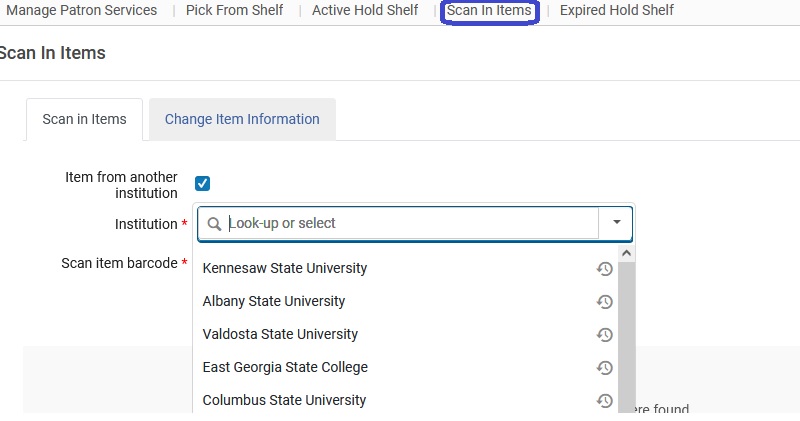 Viewing GIL Express Activity
GIL Express information, including the Hold status, is located under the “Network Activity” tab on the Patron’s Account
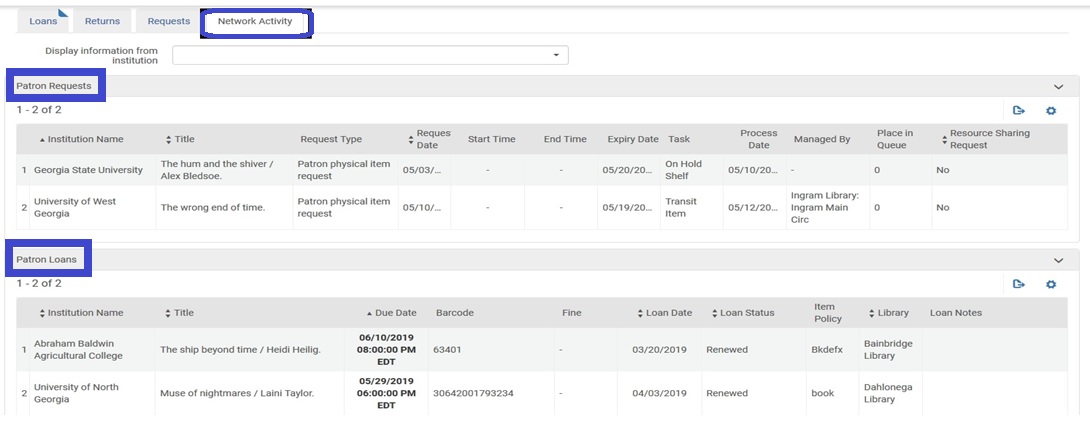 MANAGING ACTIVE HOLDS
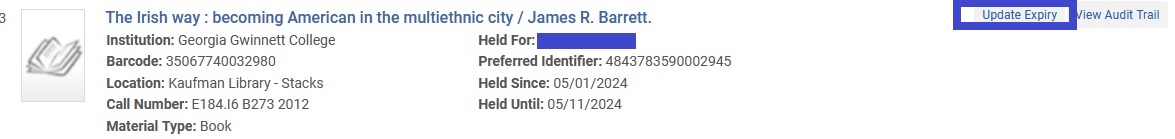 Patron doesn’t want the item – cancelling an active hold
Go to the Active Hold Shelf
For Gil Express items, Update Expiry is the only option available to change
Update expiration date to a past date
This action sends the record to the Expired Hold Shelf

Patron doesn’t pick up an item - hold expires
Record is automatically moved to the Expired Hold Shelf
EXPIRED HOLD SHELF
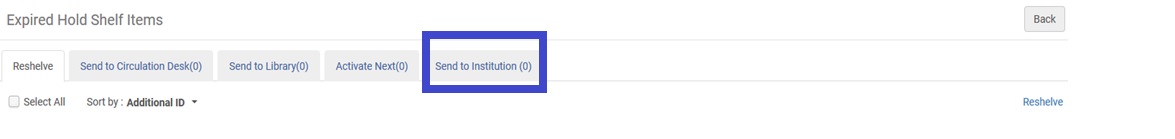 Send to Institution:  Items to go to another institution (GIL Express)

Reshelve: Items handled by your “currently at” location’s circulation desk
Send to Circulation Desk: Items handled by another circulation desk within the same Library
Send to Library: Items to go to another library within your institution
Activate Next: Items that have another request pending in the queue for pickup at that same circulation desk
SHIPPING/DELIVERY
Some institutions have multiple library locations, please double check that books are being sent to the correct locations.
Remember to put book bands on books going to other libraries
Leave a little room in the zip ties on the book bags
Separate ILL and GIL Express books. Don’t send them in the same bag. We use white labels for GE and blue labels for ILL to differentiate.
STAT Courier charges by the stop. Report to the GIL Support help desk any time the courier does not come to your location.
GIL EXPRESS REPORTS IN ANALYTICS
Reports for GIL Express loans of local materials can be found at the institution level of Analytics.
GIL Express Reports Dashboard
User Role – Designs Analytics
REPORTS IN THE NETWORK ZONE
Statistics on local patrons’ GIL Express requests and charges are available in the Network Zone at 
https://galileo-network.alma.exlibrisgroup.com/. 
The institutional leads for each library have the login credentials for Alma in the Network Zone or you can submit a GIL Support help desk ticket to request them.
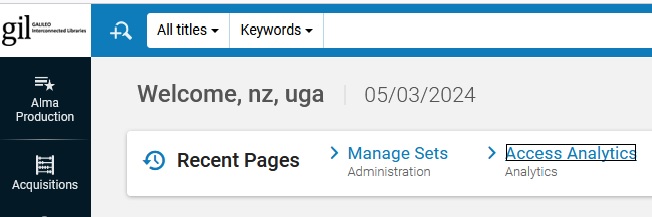 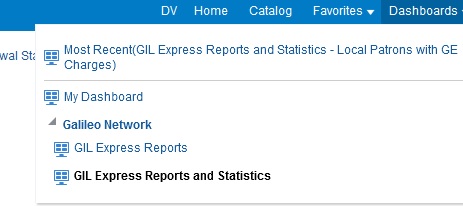 WHAT IT WILL BE
THE FUTURE OF GIL EXPRESS
EBSCO FOLIO IMPLEMENTATION PROJECT
https://libguides.galileo.usg.edu/GIL-FOLIO
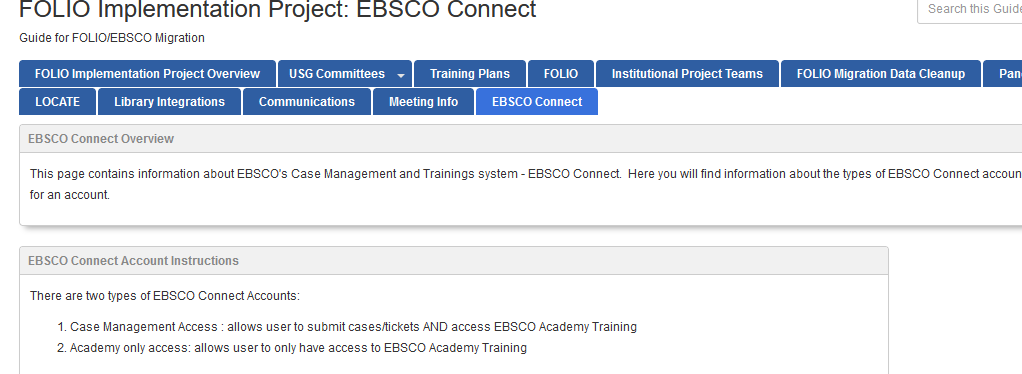 EBSCO CONNECT
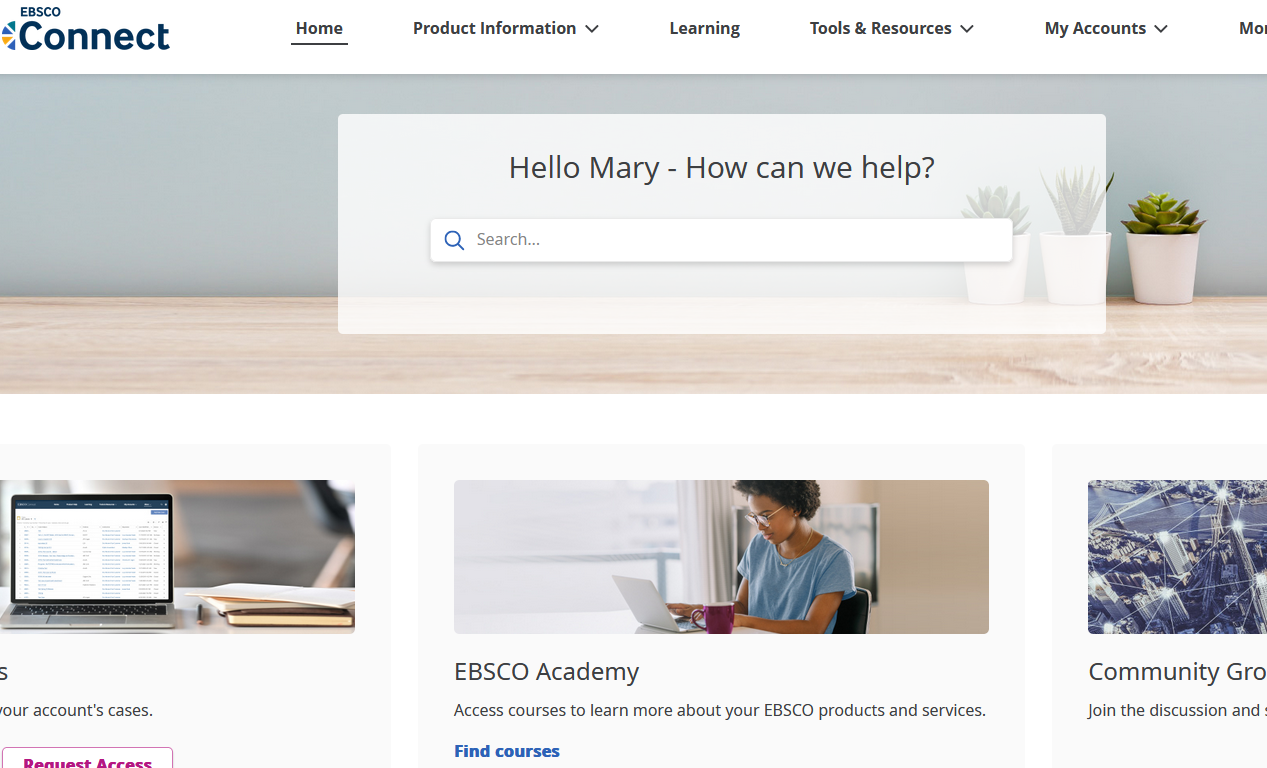 EBSCO ACADEMY
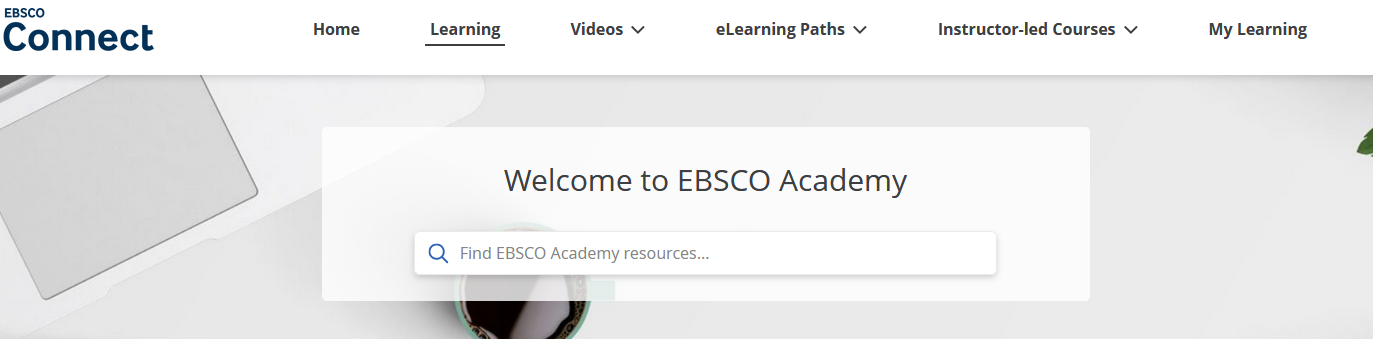 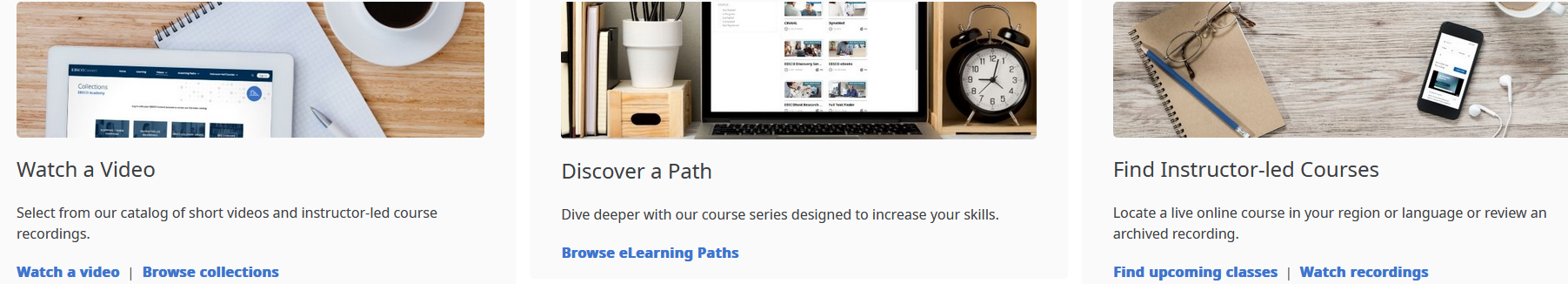 EBSCO FOLIO Implementation and GIL Express
Managing borrowing/lending

Lessons (to be) learned
OpenRS
https://openrs.org/
FUTURE DELIVERY SERVICE
FY25 – STAT COURIER

FY26 AND BEYOND – RFP TO SELECT MOST COST EFFECTIVE DELIVERY SERVICE
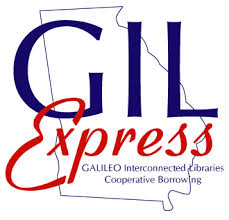 Stay Tuned … Let’s Find Out What Comes Next!
Viki Timian – vtimian@uga.edu
Rosemary Humphrey – rhumph13@kennesaw.edu
Mary Poland – mwpoland@uga.edu